Function in C per problemi base con array
Titolo unità didattica: Strutture dati: array	                   [07]
Titolo modulo : Function in C per problemi di base con array – parte 2							    [10-C]
Sviluppo di function in C  per problemi di base per array 1D ed esempi di utilizzo
Argomenti trattati:
 function in C per la ricerca sequenziale
 porzioni di array in C
 utilizzo di function C su porzioni di array
Prerequisiti richiesti: AP-05-03-C, AP-07-03-T, AP-07-08-C
Esercizio 1
Scrivere un programma in C che chiede in input n interi. 
n definito dall’utente.
Gli n interi vanno conservati in un array. 
Successivamente calcola la somma e visualizza l’array
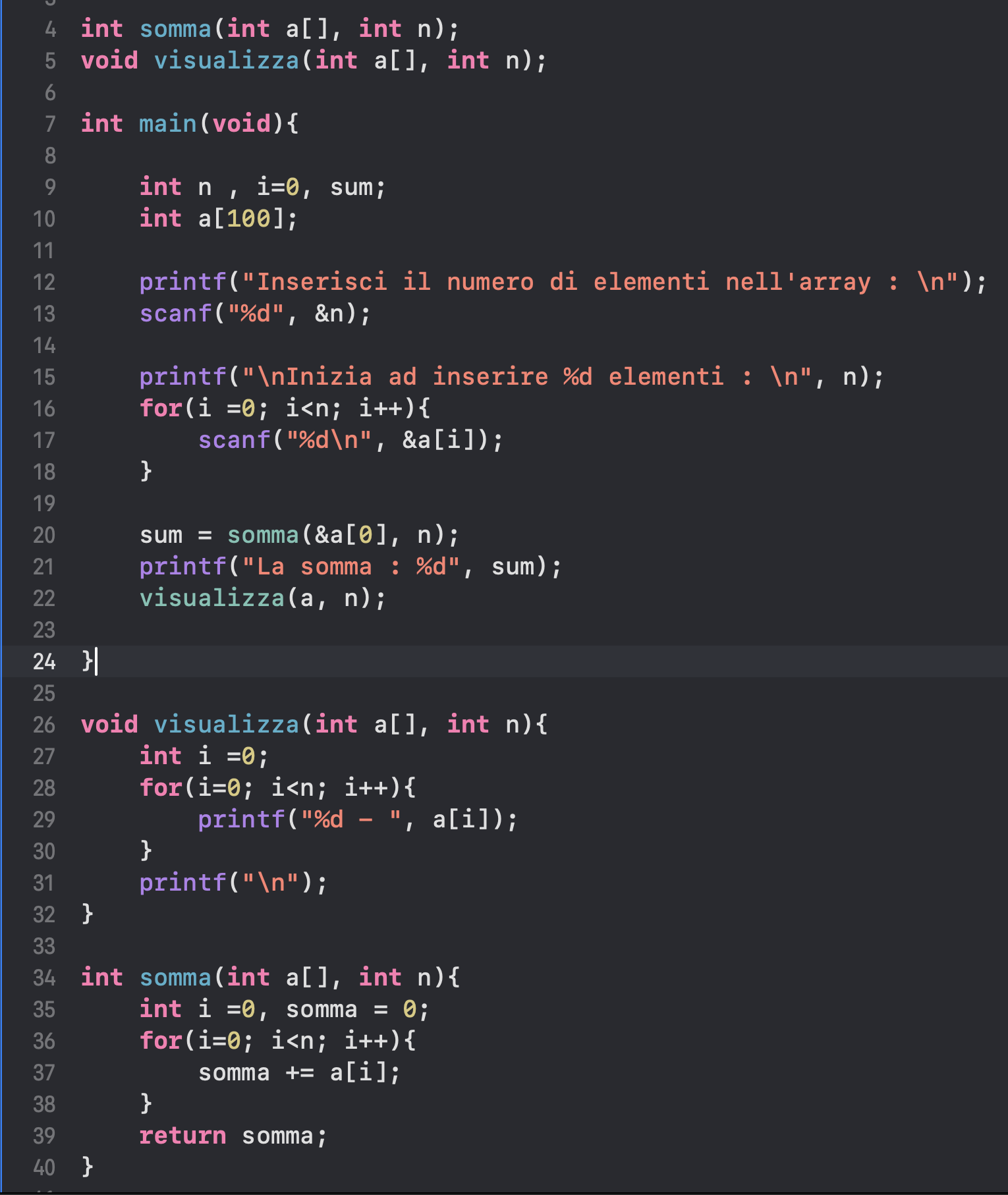 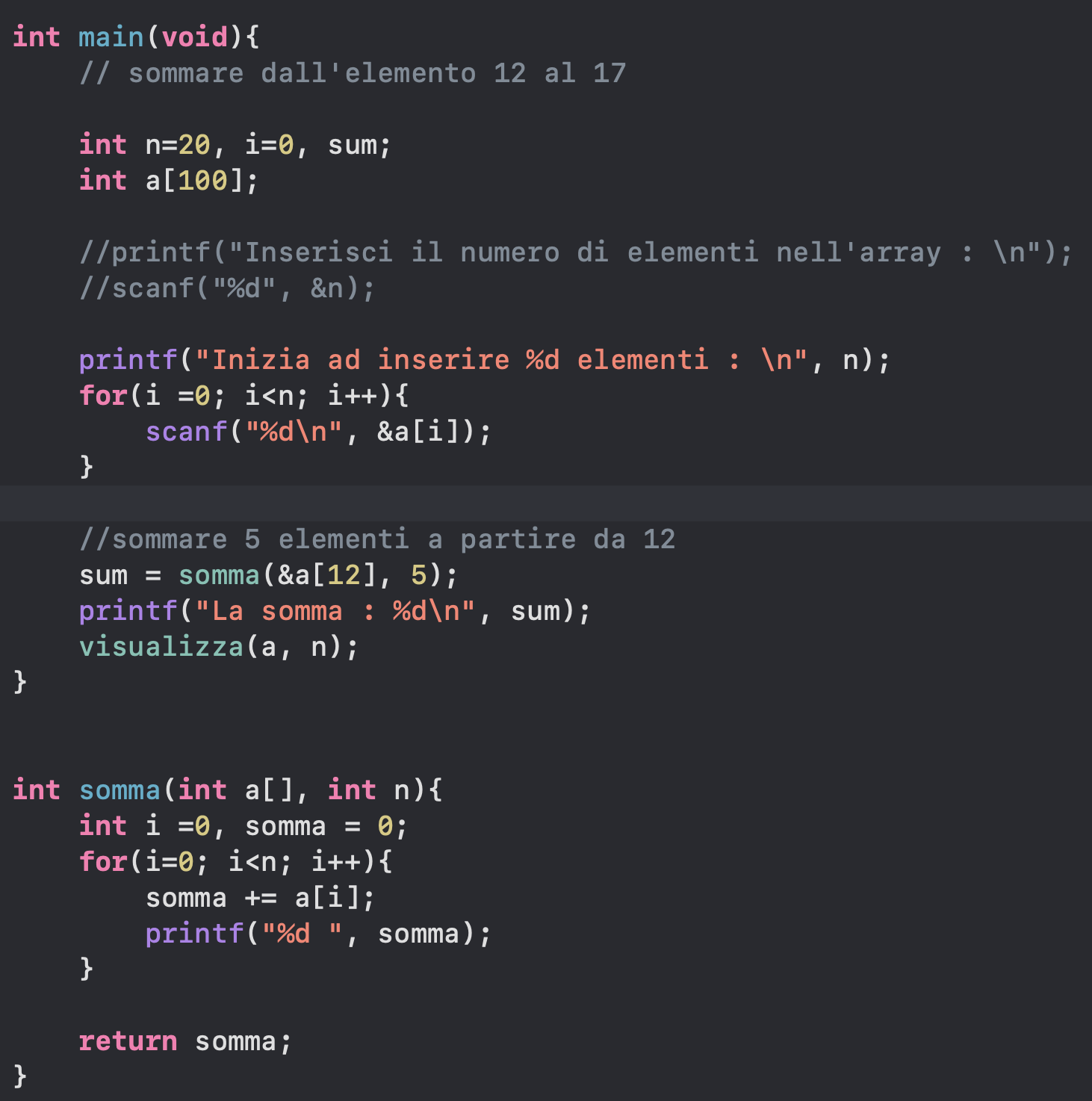 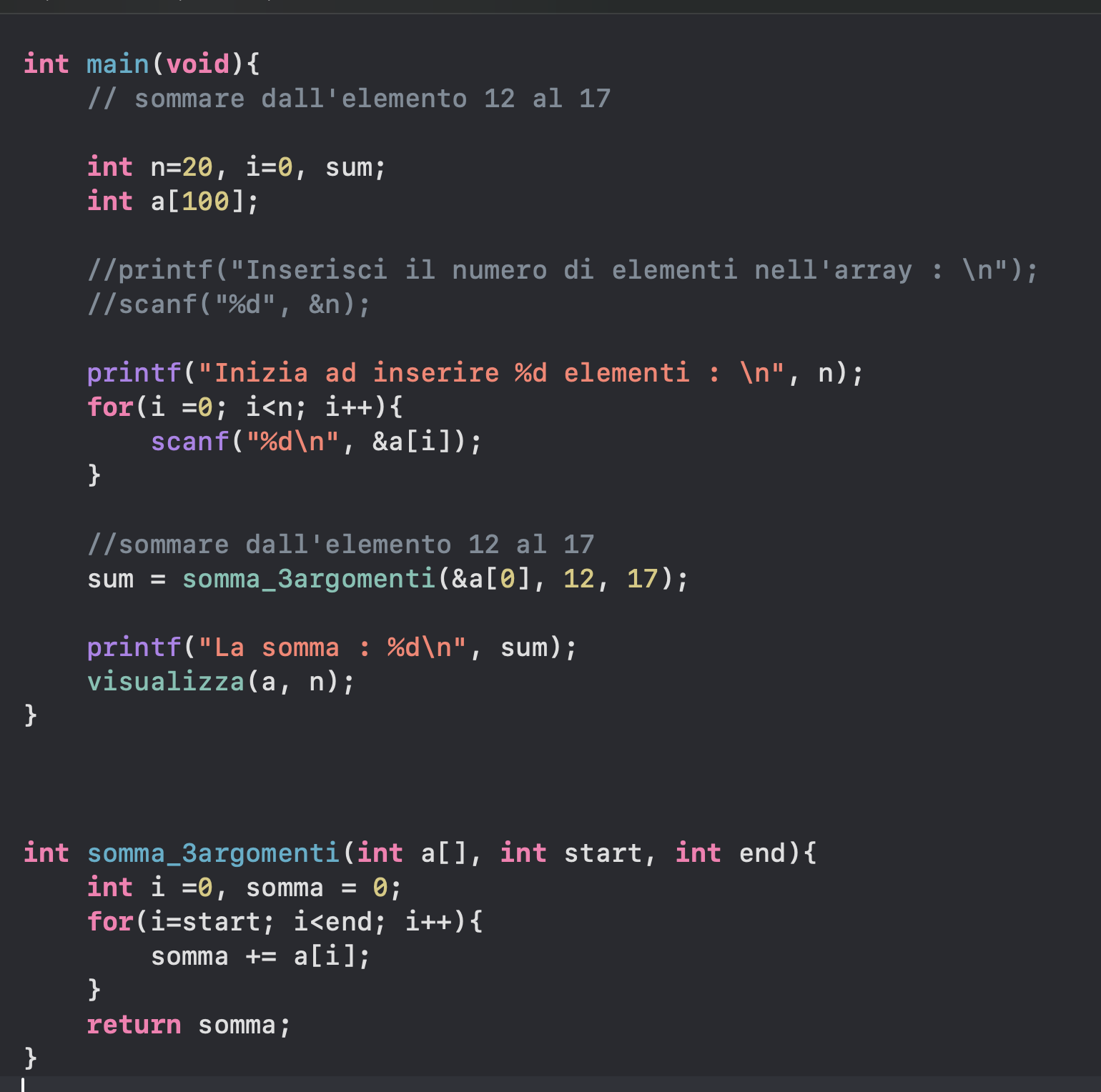 tipo logico simulato
parametri di input
realizzare una function C che determina l’appartenenza di un dato a un insieme 
(array 1D)
esercizio
algoritmo di ricerca sequenziale
int appartiene_a(float x, float a[], int n)
int appartiene_aF(float chiave,float a[],int n)
Esercizio 2
Creare una function che determina l’appartenenza di un 	numero(chiave) a un array (a) di size n
pseudocodice
int appartiene(char chiave,char a[],int n) {
 int i;
 int esito_confronto;
 i = 0 ;
  esito_confronto = 0; // false 
  do { 
       if (chiave == a[i]) {
           esito_confronto = 1; // true
    }
       i = i+1 ;
}
  while ( ! esito_confronto && i < n)
  return esito_confronto ;
}
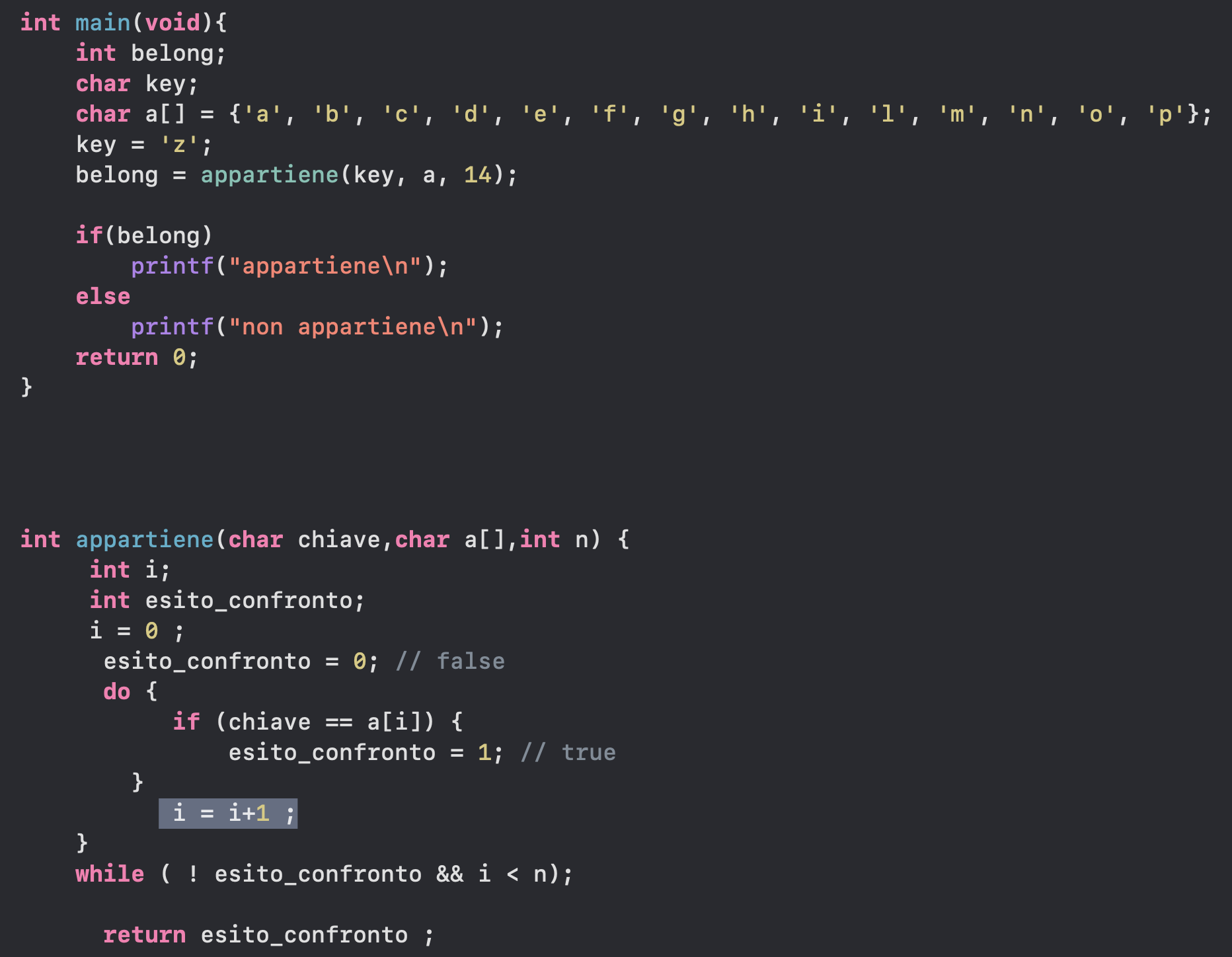 /* function che determina l’appartenenza di un 	numero(chiave) a un array (a) di size n 
   --algoritmo di ricerca sequenziale--  
*/
 int appartiene_aF(float chiave,float a[],int n)
 { 
  int i;
  i = 0;
  while(chiave != a[i] && i < n-1) 
     i = i+1;
  if (chiave == a[i]) 
     return 1;
   else
     return 0; 
 }
int appartiene(char chiave,char a[],int n) {
 int i;
 logical esito_confronto;
 i = 0 ;
  esito_confronto = false ;
  do { 
       i = i+1 ;
       if (chiave == a[i]) {
           esito_confronto = true ;
    }
}
  while ( ! esito_confronto && i < n)
  return esito_confronto ;
}
versione 1
/* function che determina l’appartenenza di un 	numero(chiave) a un array (a) di size n 
   --algoritmo di ricerca sequenziale--  
*/
 int appartiene_aF(float chiave,float a[],int n)
 { 
  int i;
  i = 0;
  for(i=0; i<n; i++)
      if (chiave == a[i]) 
         return 1;
  return 0; 
 }
il predicato è il valore di esito_ricerca
realizzare un main che chiama la function C di ricerca sequenziale appartiene_aF
esercizio
#include <stdio.h>
int appartiene_aF(float ,float [],int );
void legge_da_tastiera_aF(float [], int ); 
void visualizza_aF (float [], int ); 
void main ()
{
 float a[100],chiave; 
 int esito_ricera,n_elem;
 printf(“inserire il numero di elementi (<=100):”);
 scanf(“%d”,&n_elem);
 legge_da_tastiera_aF(a,n_elem);
 printf(“inserire la chiave di ricerca:”);
 scanf(“%f”,&chiave); 
 esito_ricerca = appartiene_aF(chiave,a,n_elem);
 if (esito_ricerca)
    printf (“%f appartiene all’array \n”,chiave);
 else 
    printf (“%f non appartiene all’array \n”,chiave);
 printf (“l’array e’\n”);
 visualizza_aF(a,n_elem);
}
il predicato è il valore restituito dalla function
realizzare un main che chiama la function C di ricerca sequenziale appartiene_aF
esercizio
#include <stdio.h>
int appartiene_aF(float ,float [],int );
void legge_da_tastiera_aF(float [], int ); 
void visualizza_aF (float [], int ); 
void main ()
{
 float a[100],chiave; 
 int n_elem;
 printf(“inserire il numero di elementi (<=100):”);
 scanf(“%d”,&n_elem);
 legge_da_tastiera_aF(a,n_elem);
 printf(“inserire la chiave di ricerca:”);
 scanf(“%f”,&chiave); 
 if (appartiene_aF(chiave,a,n_elem))
    printf (“%f appartiene all’array \n”,chiave);
 else 
    printf (“%f non appartiene all’array \n”,chiave);
 printf (“l’array e’\n”);
 visualizza_aF(a,n_elem);
}
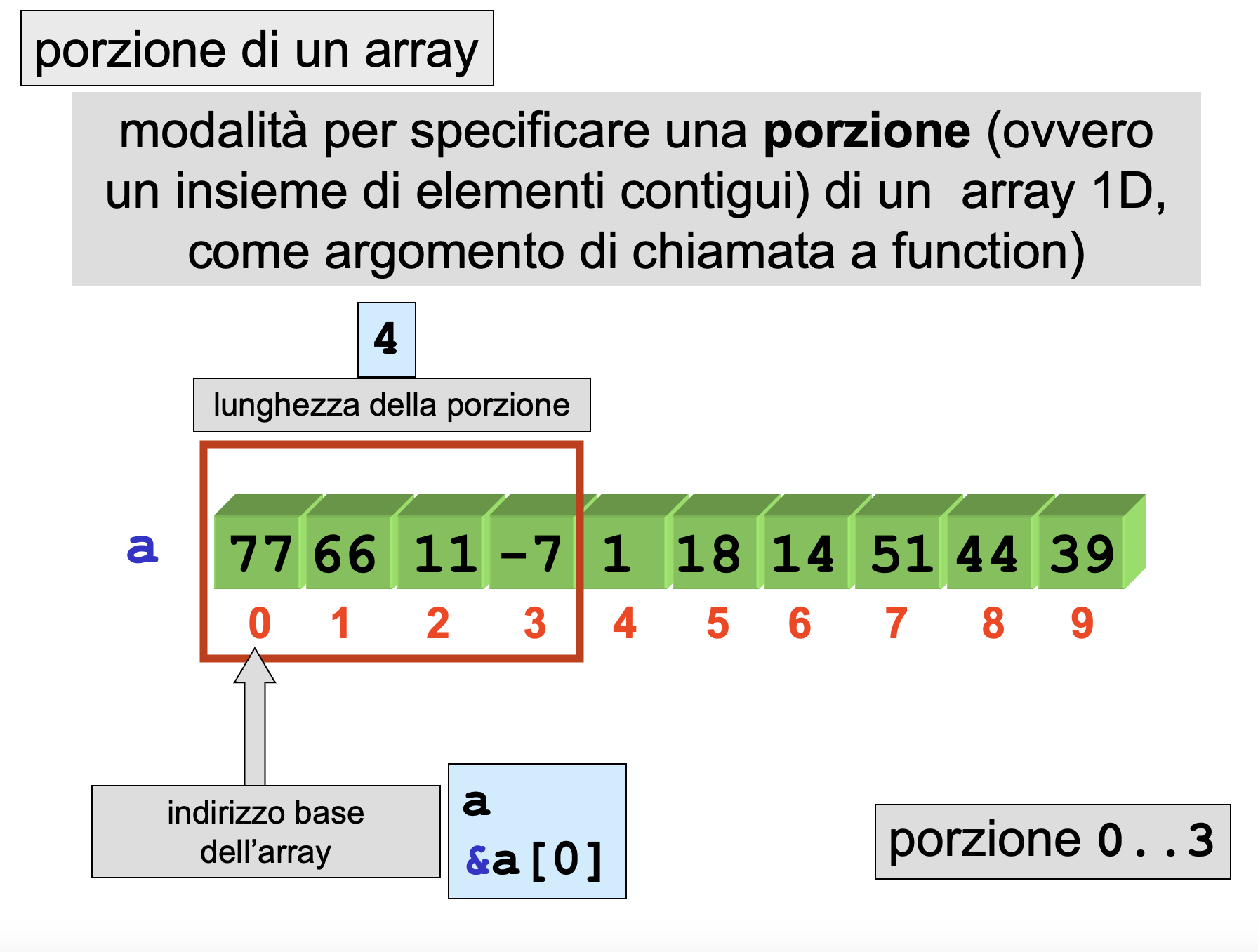 Esercizio 3
Scrivere un main che chiama la funzione 
somma(a, 4) che somma i primi 4 elementi di un array
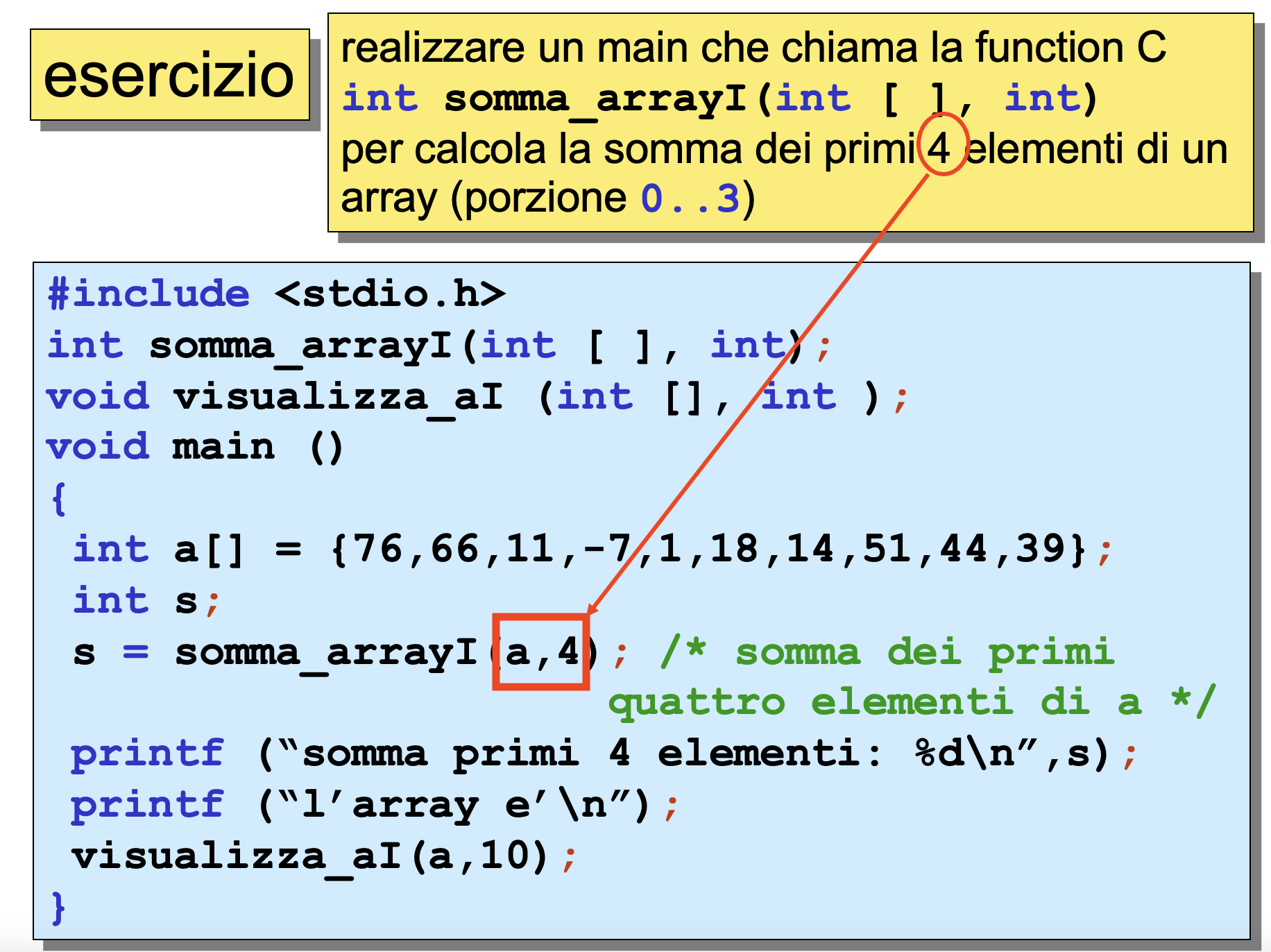 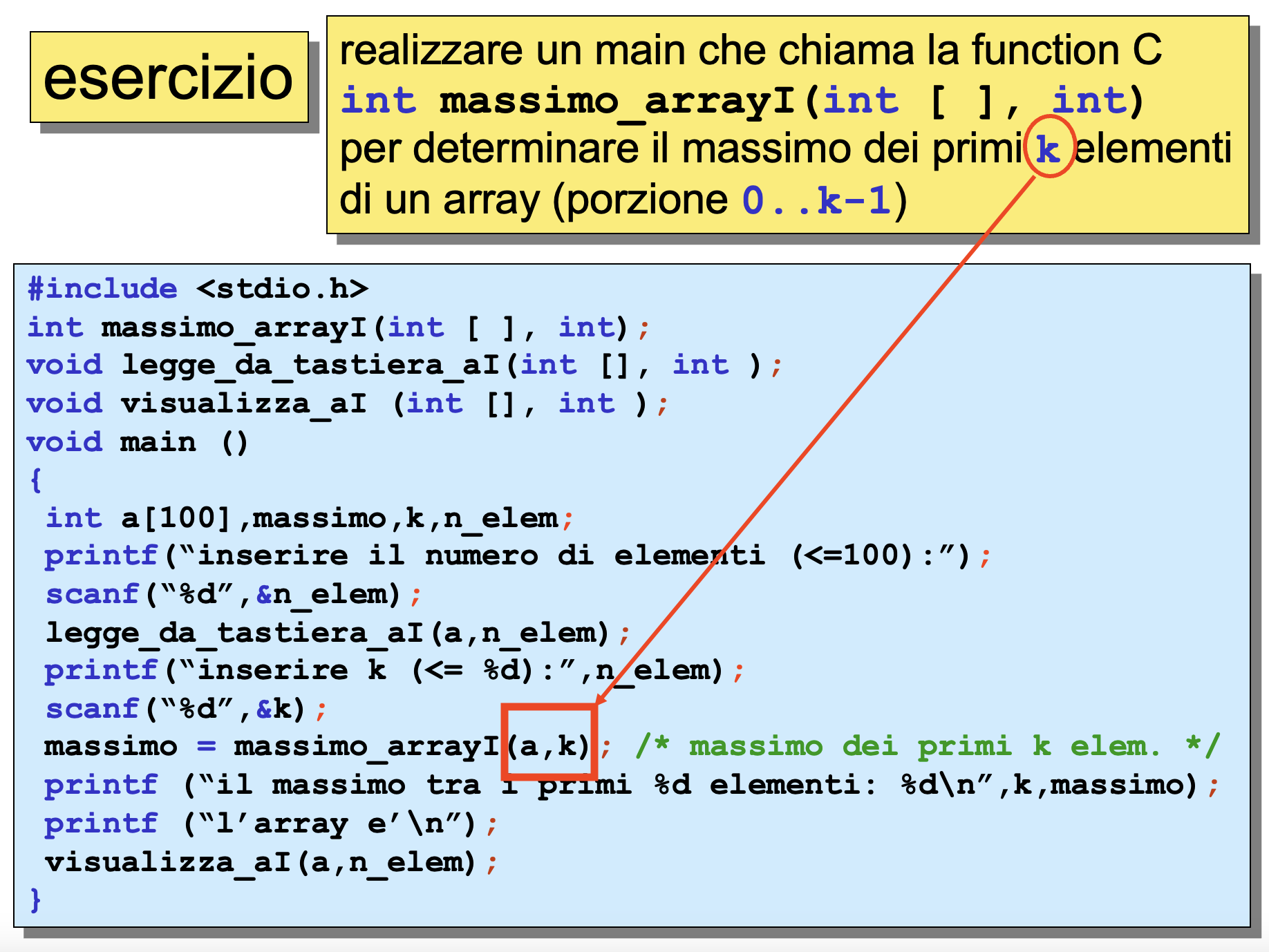 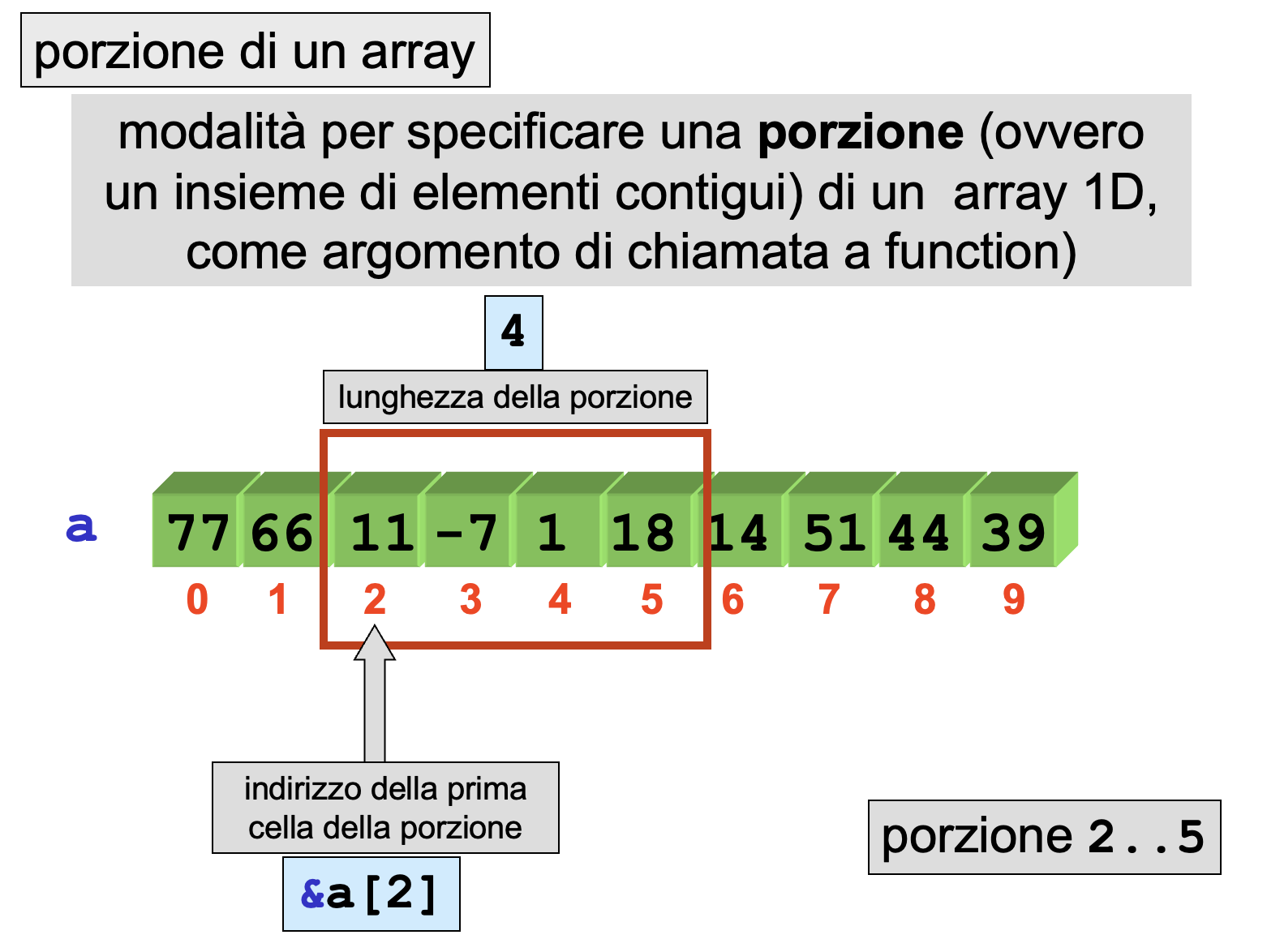 Esercizio 4
Scrivere un main che chiama la funzione 
somma(a, 5) che somma gli elementi della porzione 2…5 di un array
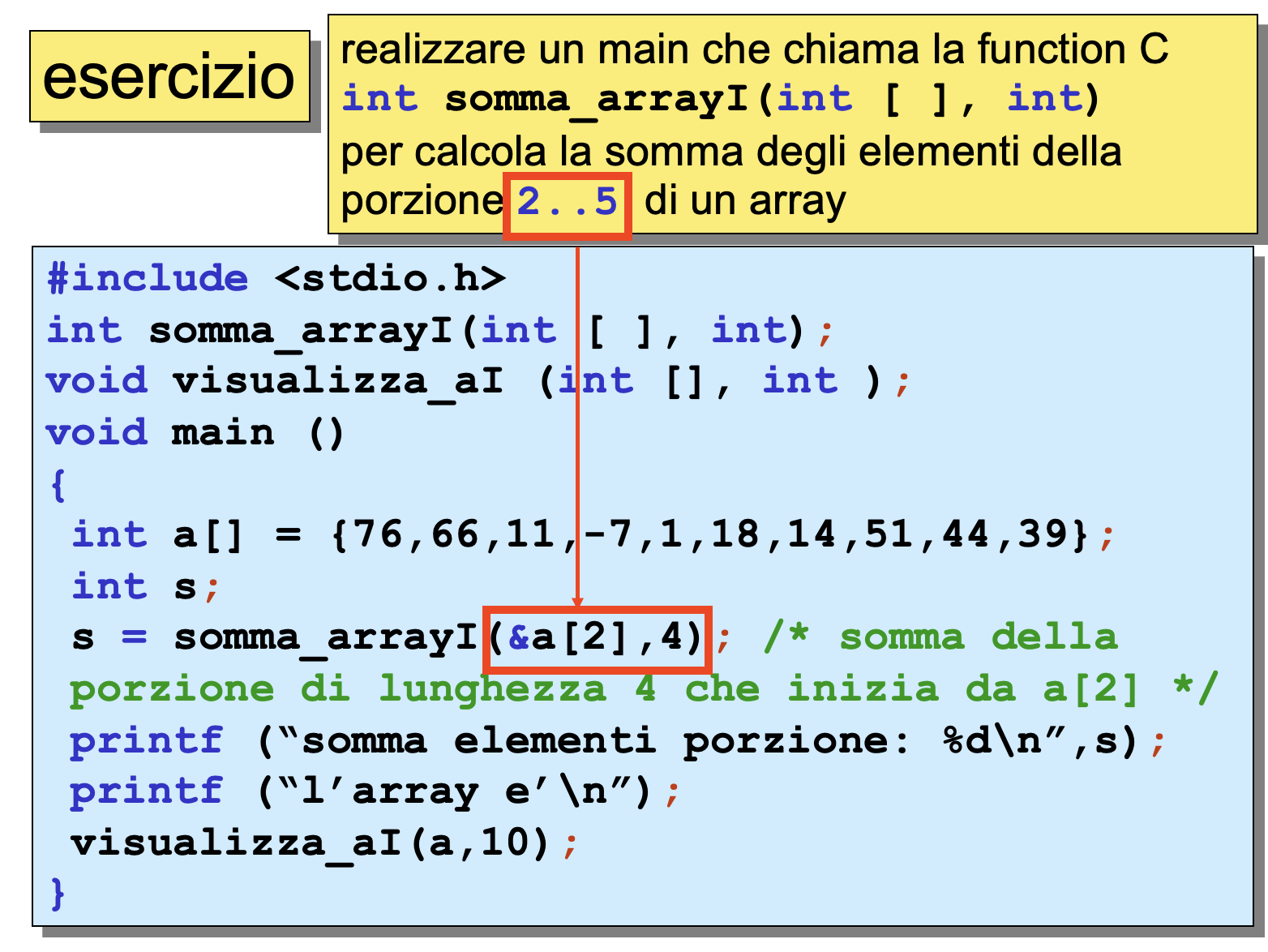 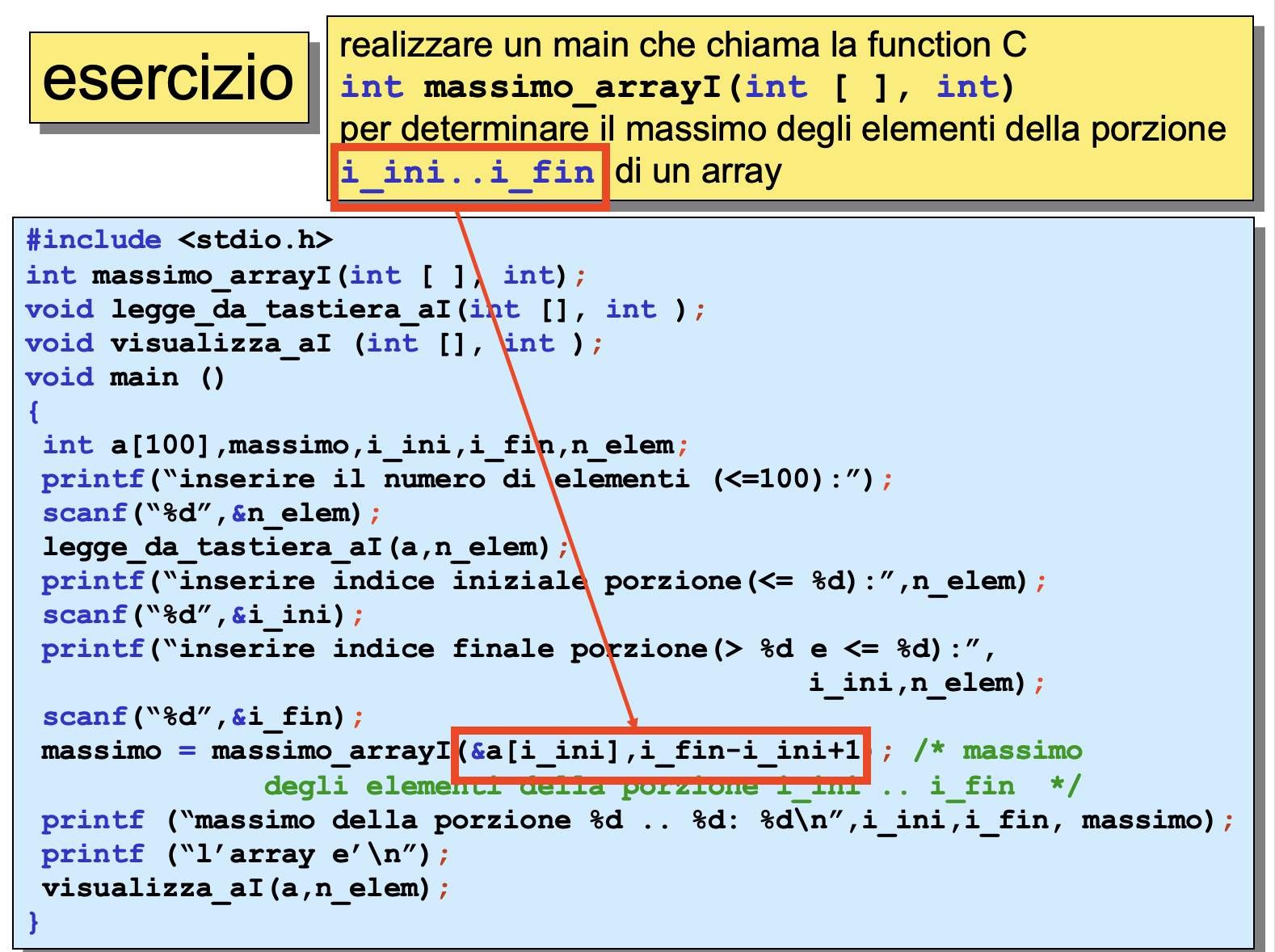 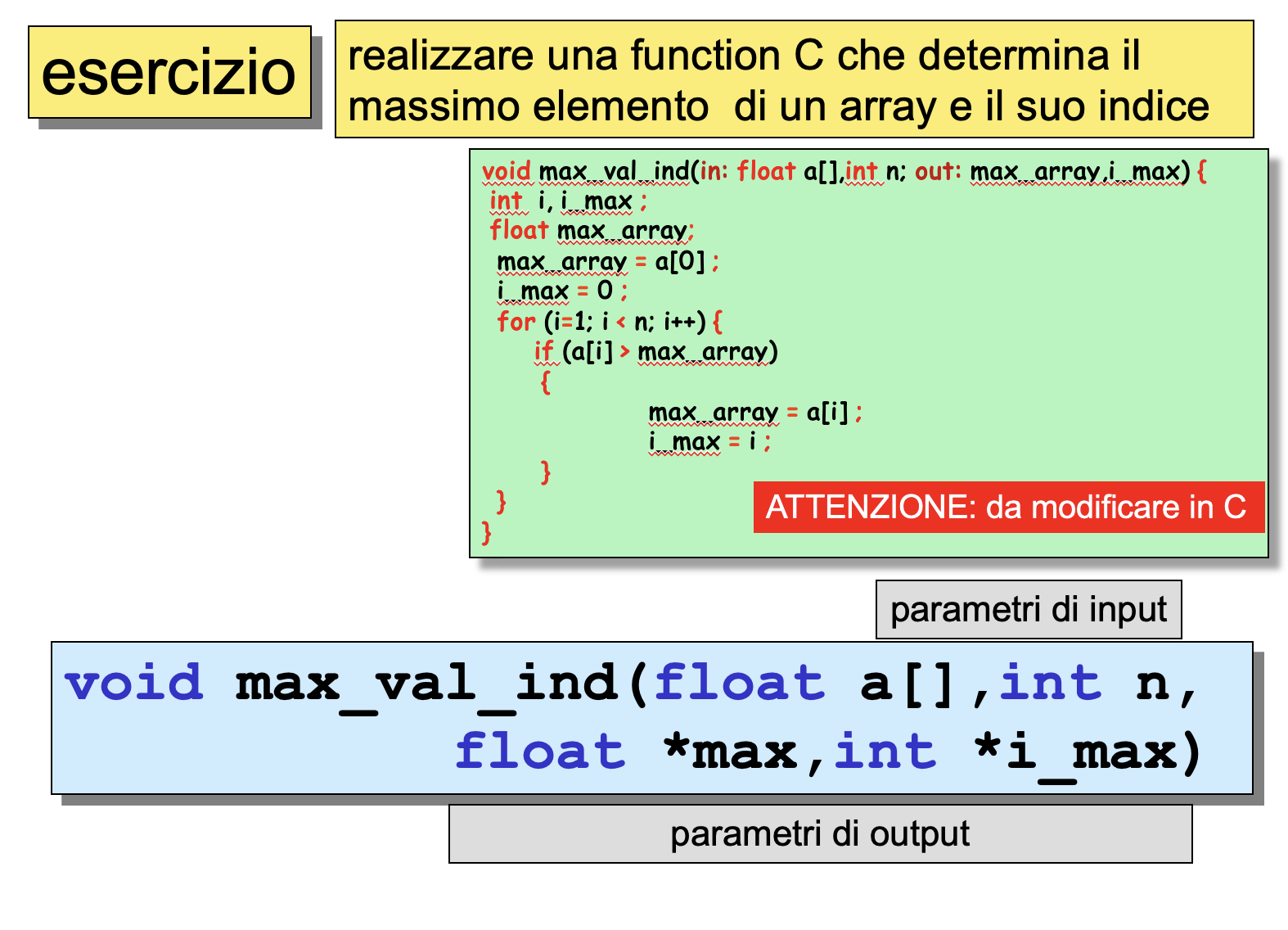 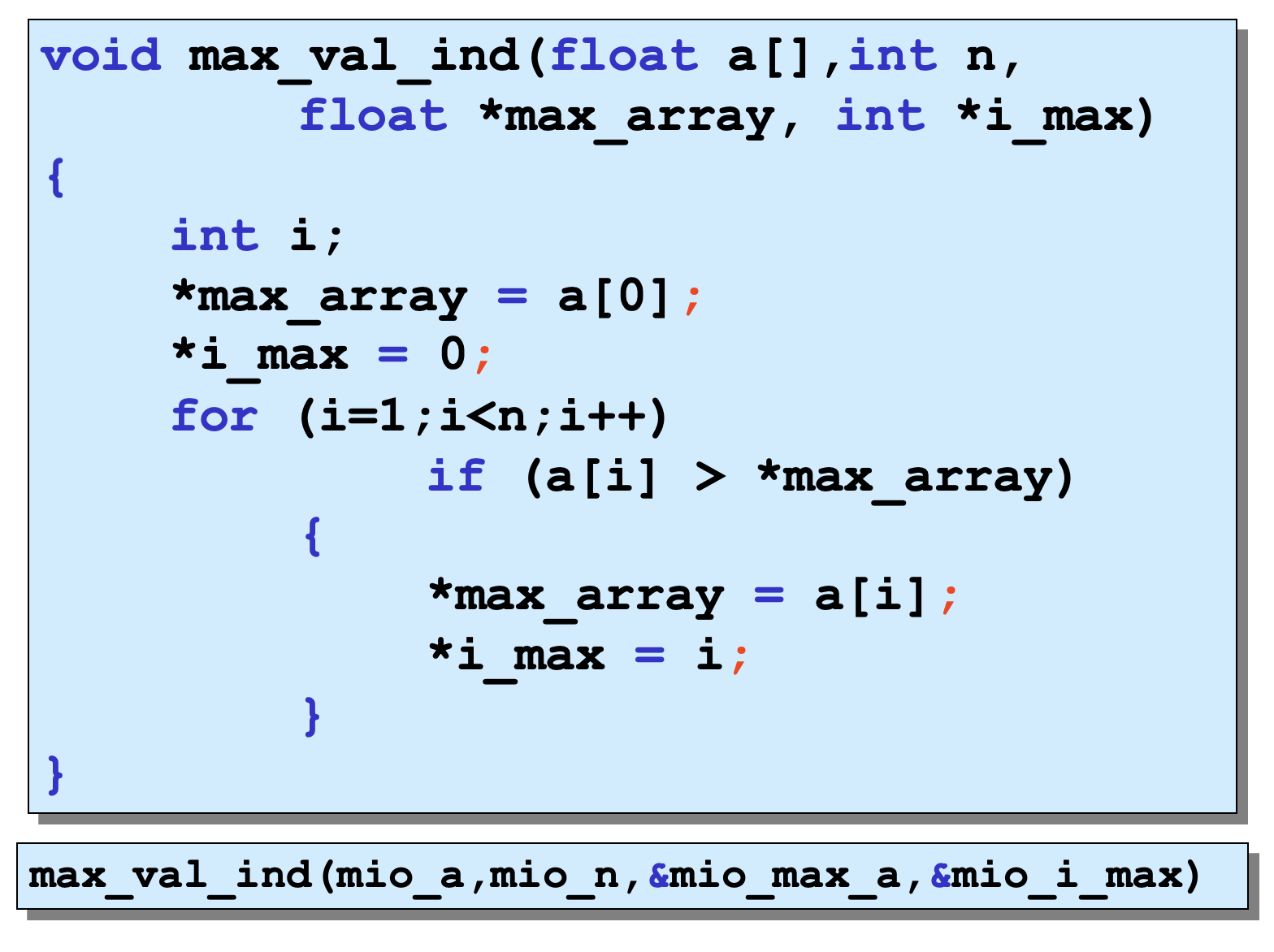 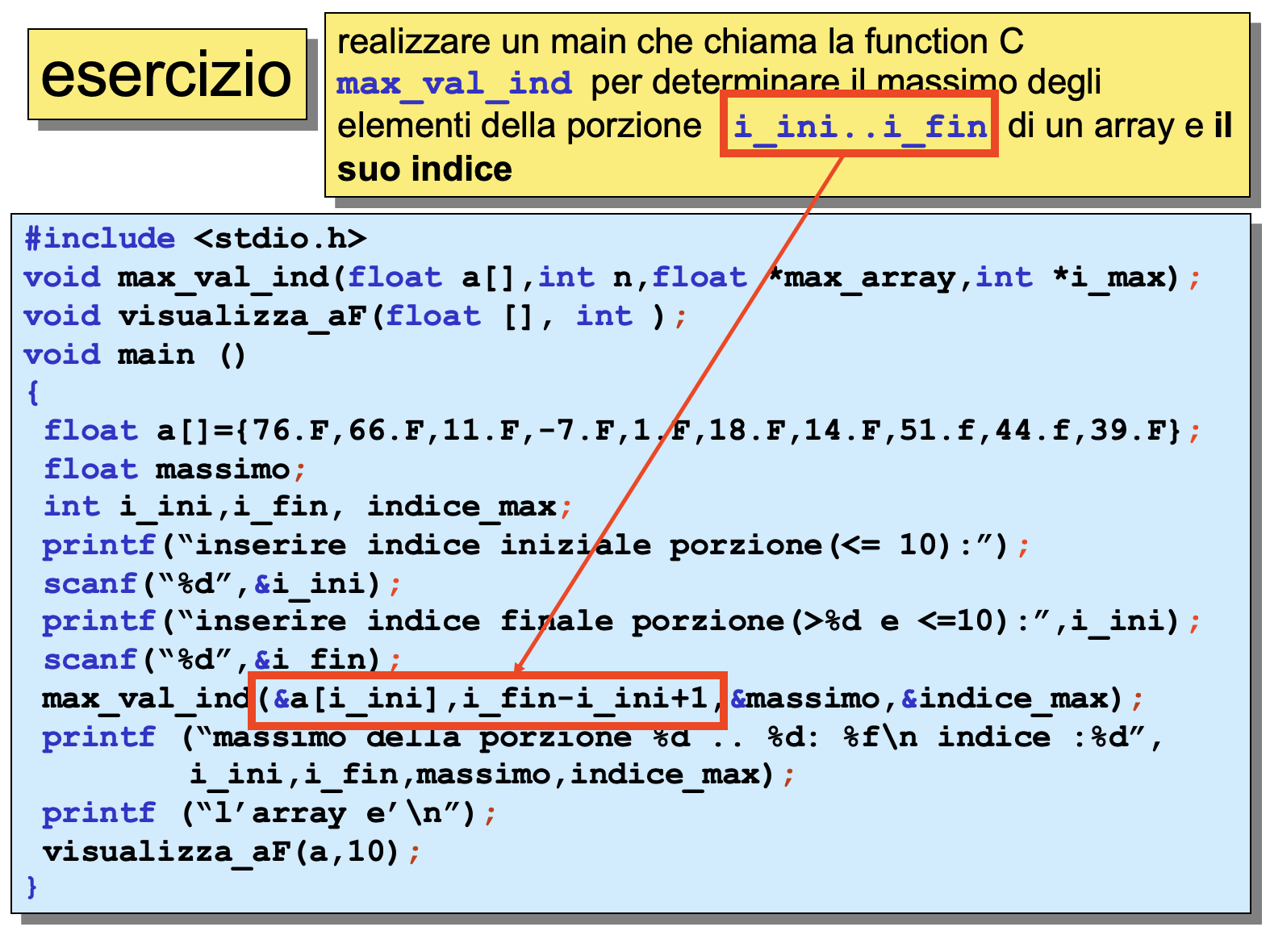 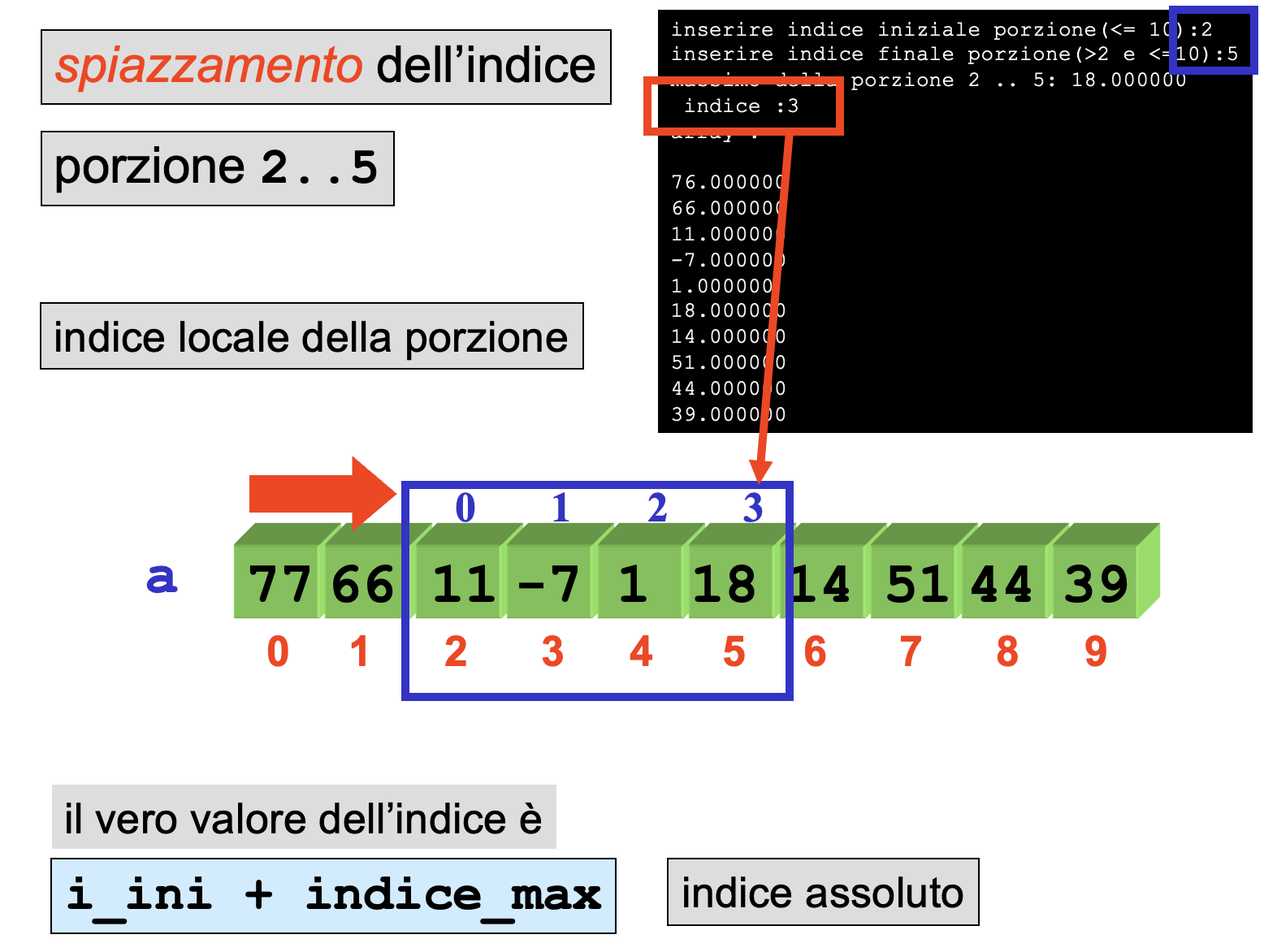